EMIEP – Técnico em Hospedagem
EEB MARIA RITA FLOR
DADOS GERAIS
Início em 2006 
13ª turma em 2018
Mais de 500 alunos formados
260 alunos matriculados em 2018

Eventos realizados: JIEB / Feira das Ciências / Feira dos Destinos / Feira dos Sabores do Brasil / Seminário de Sociologia / Festival de Poesia / Teatros / DNA de Santa Catarina / Apresentações do TCC, etc.

Saídas técnicas: Porto Belo / Itapema / Balneário Camboriú / Itajaí / Florianópolis / Curitiba / São Paulo / Rio de Janeiro / Porto Alegre
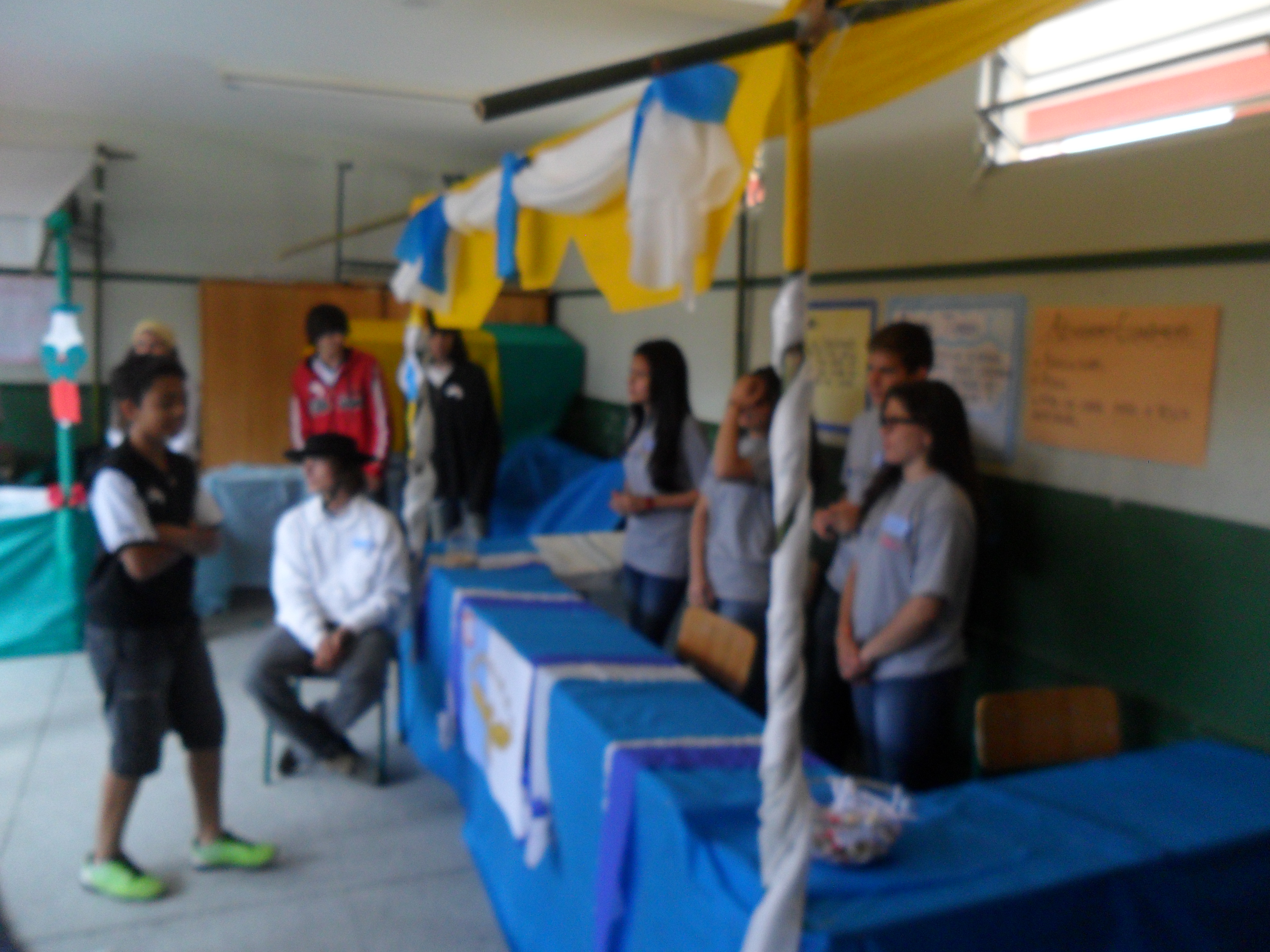 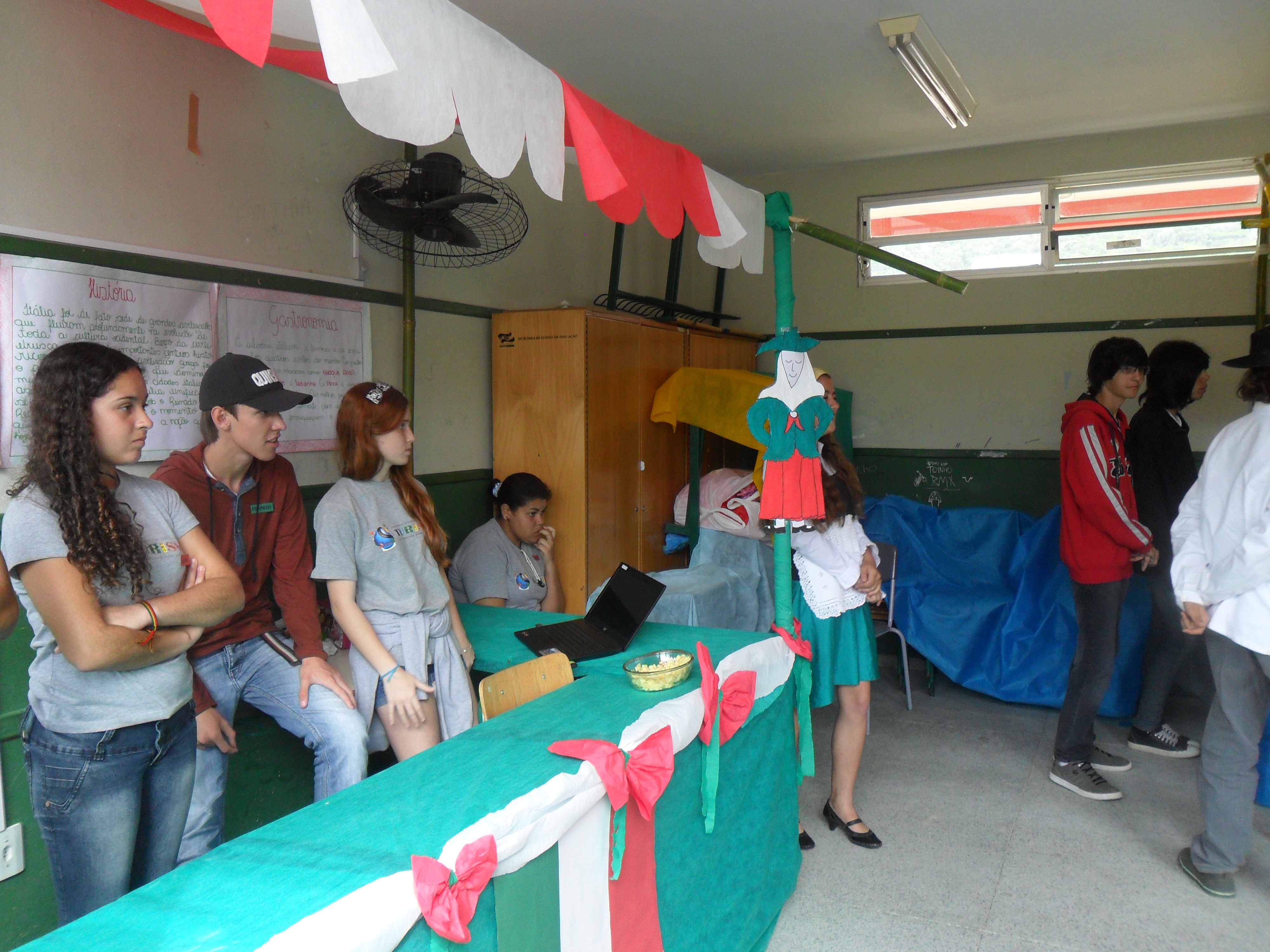 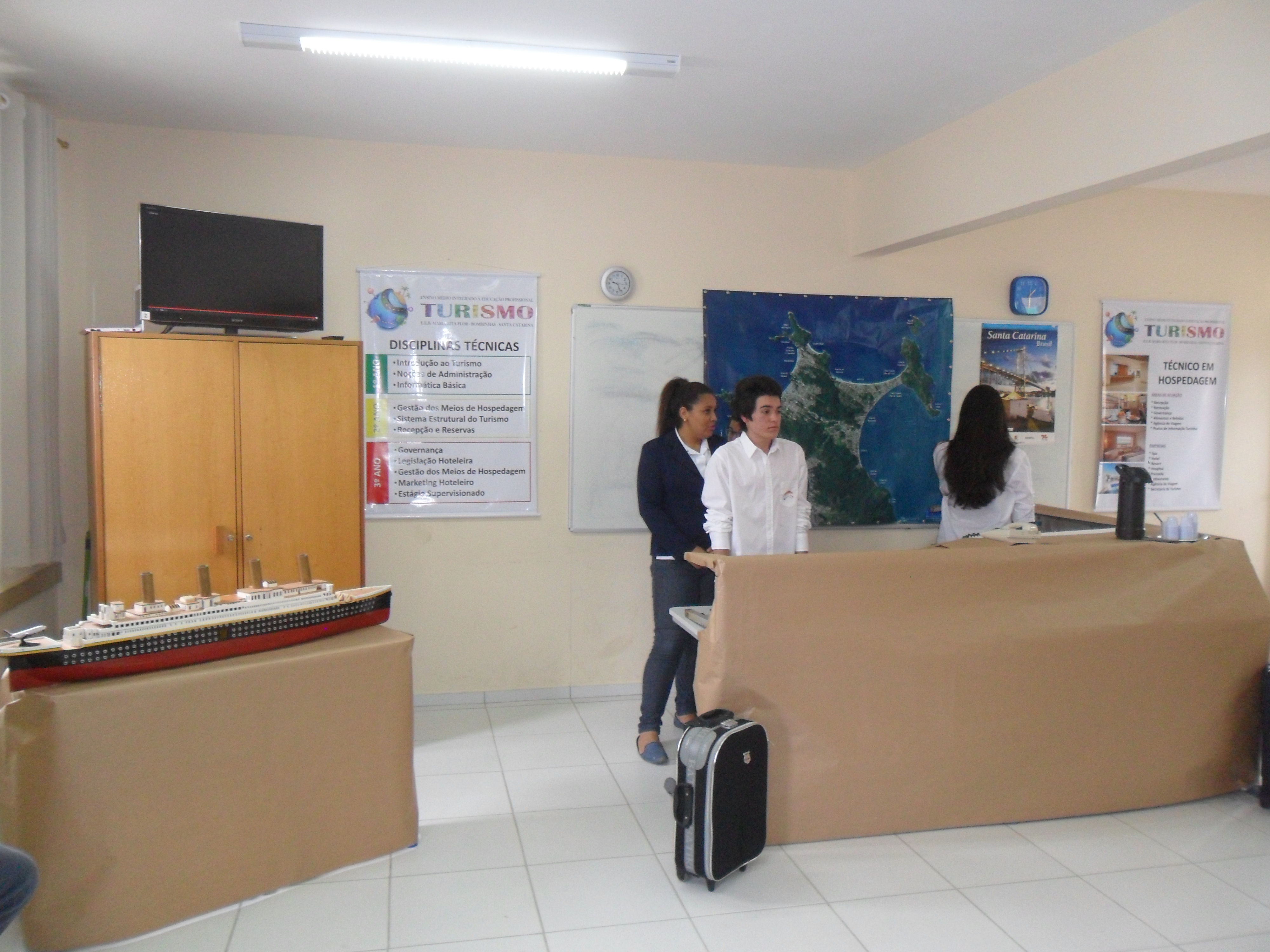 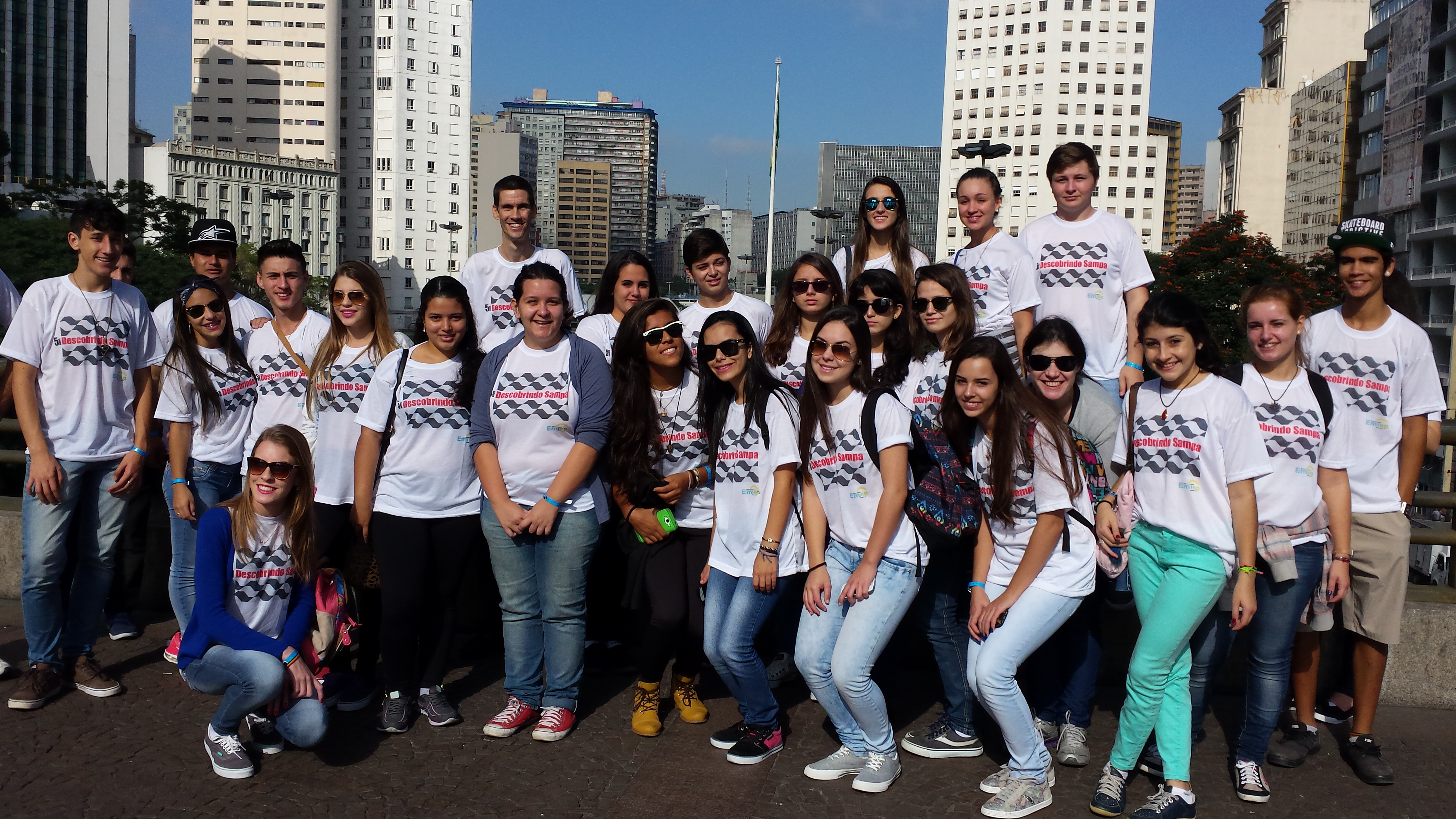 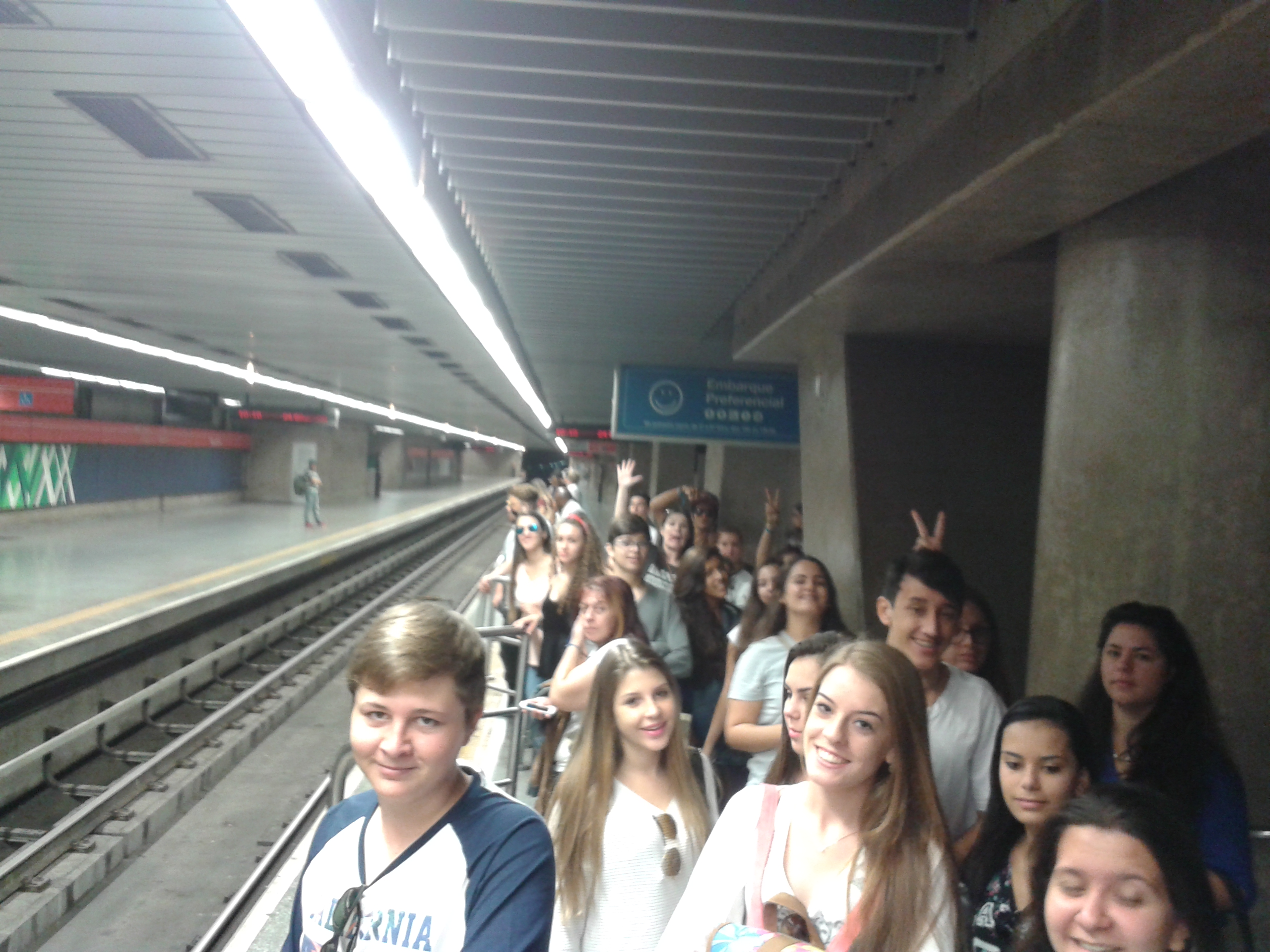 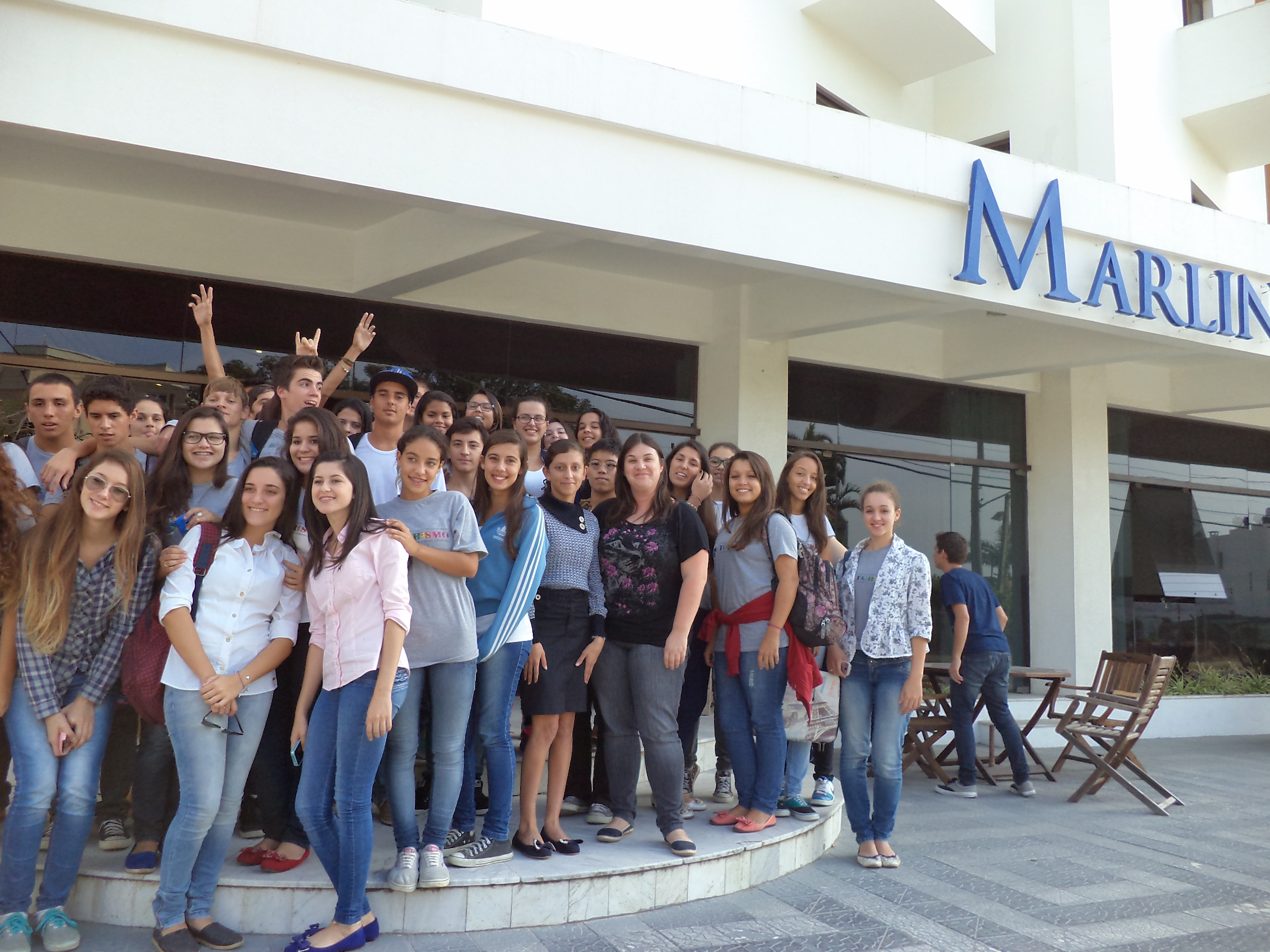 42
30
36
DISCIPLINAS TÉCNICAS
1º ANO

Estágio Supervisionado (1)
Introdução ao Turismo  (2)
Recepção e Reservas    (2)
Noções de Adm            (1)
Gestão dos M H            (2)
2º ANO

Estágio Supervisionado (2)
Eventos e Lazer           (2)
Marketing Hoteleiro     (2)
Recepção e Reservas    (2)
Governança                 (2)
Sistur                          (2)
Noções de Adm            (1)
Gestão dos M H            (2)
3º ANO

Estágio Supervisionado (5)
Legislação Hoteleira     (2)
Sistur                           (3)
LIVROS DIDÁTICOS
Sociologia - R$ 105,21
Biologia – R$ 127,71
História – R$ 157,50
Espanhol – R$ 120,00
Geografia – R$ 160,00
Arte – R$ 140,00
Português – R$ 98,90

Total – R$ 909,32

Jogo de cadeira e carteira R$ 158,00
Mais Fotos e Informações
www.andredemattos.com.br

EMIEP – TÉCNICO EM HOSPEDAGEM